Негосударственное общеобразовательное учреждение «Школа-интернат №17 среднего (полного) общего образования открытого акционерного общества «Российские железные дороги»
ДЕНЬ КОСМОНАВТИКИ
Составила 
учитель физики 
Кунина Ольга Владимировна


Курган 2012
12 АПРЕЛЯДень космонавтики
12 АПРЕЛЯДень космонавтики
12 АПРЕЛЯДень космонавтики
«Земля колыбель человечества, но нельзя же вечно жить в колыбели»
К.Э. Циолковский.
Константин Эдуардович Циолковский
(1857 – 1935)
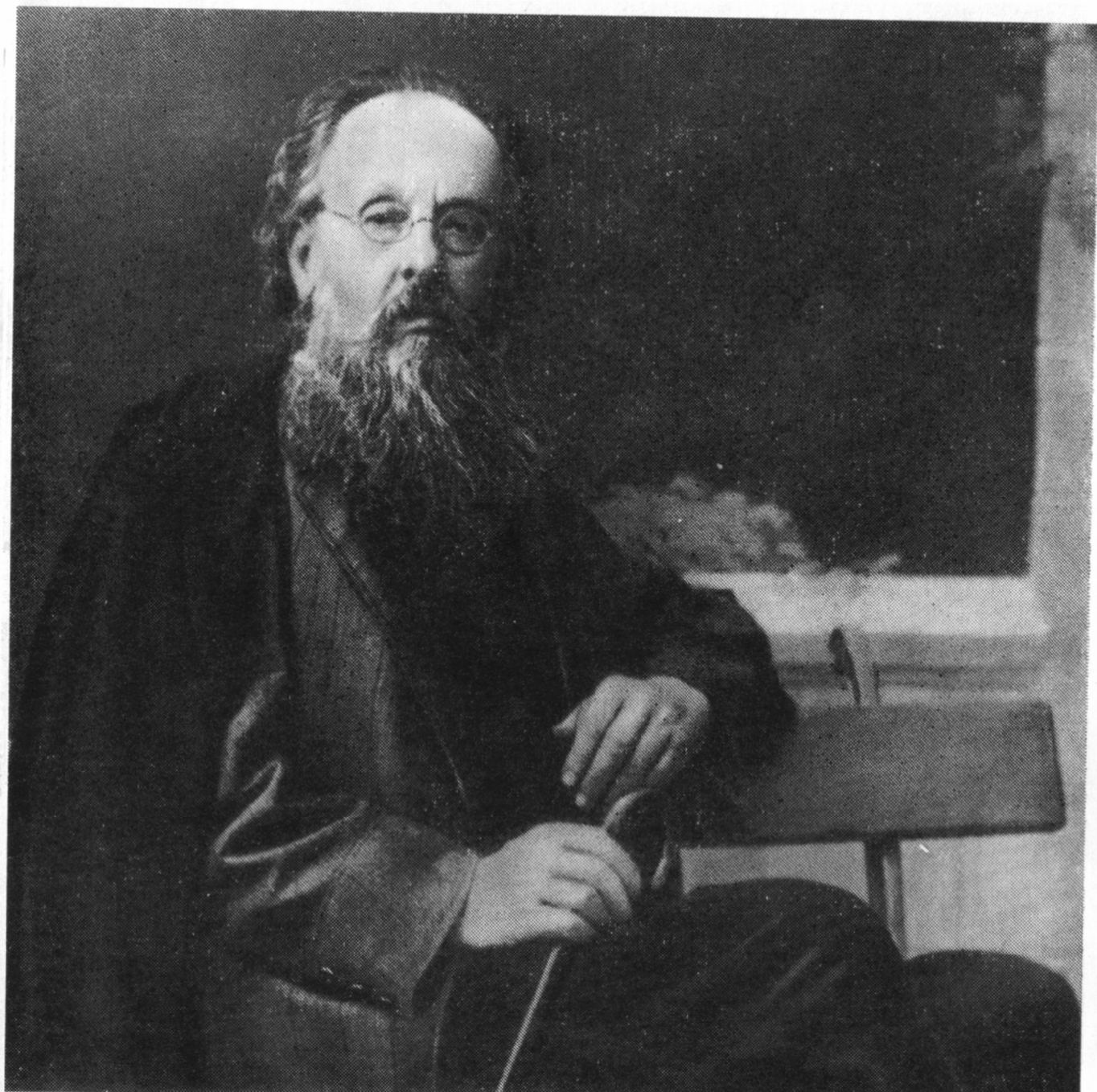 4 октября 1957
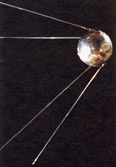 Королев Сергей Павлович(1907-1966)
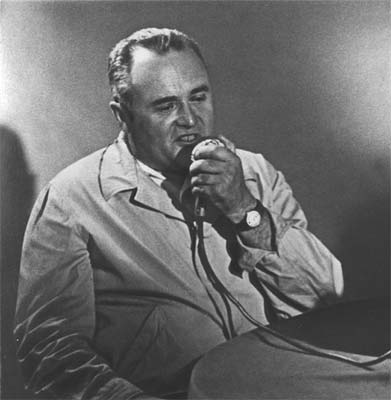 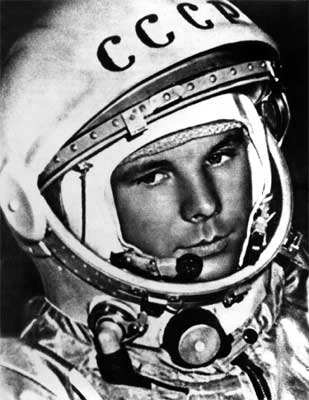 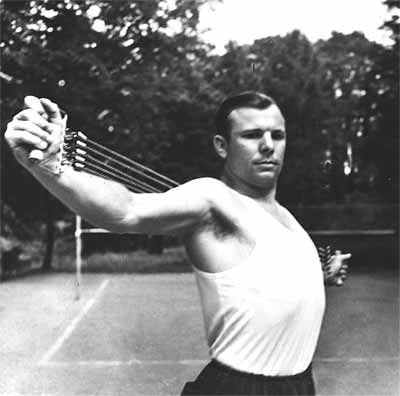 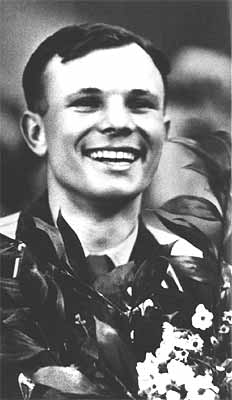 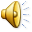 Земля
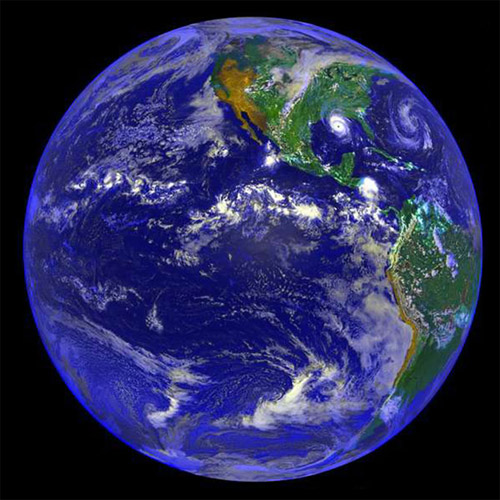 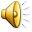 Что мы знаем о космосе?
Кто был первым космонавтом?
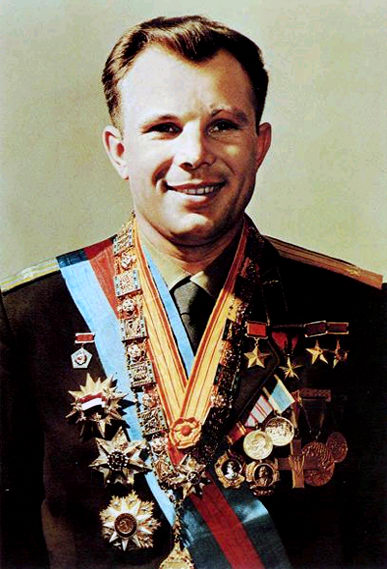 Когда состоялся первый пилотируемый полет в космос?
12 АПРЕЛЯ1961
Как назывался космический корабль, на котором летал Юрий Гагарин?
«ВОСТОК»
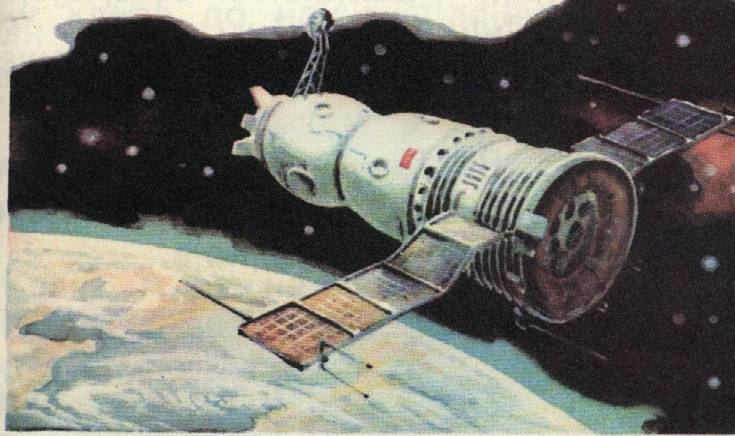 Сколько времени длился полет Ю.А.Гагарина?
108 минут
Какой город России, по словам Юрия Гагарина, «дал ему путевку в небо»?
САРАТОВ
Космонавты как и летчики пользуются позывными.
Какие позывные были у первого космонавта Земли Ю.А. Гагарина?
«Кедр»
Назовите первую женщину-космонавта?
Валентина Терешкова 16 июня 1963 г
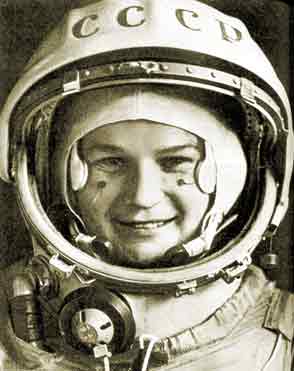 Кто первый вышел в открытый космос?
Алексей Леонов 18 марта 1965 г
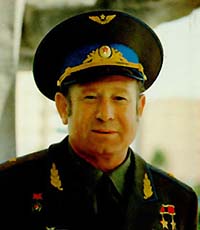 Кто был вторым космонавтом?
Герман Титов
 август 1961 г
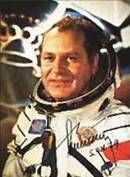 Как называется современная находящаяся на орбите космическая станция с космонавтами?
Международная
Космическая
Станция
МКС
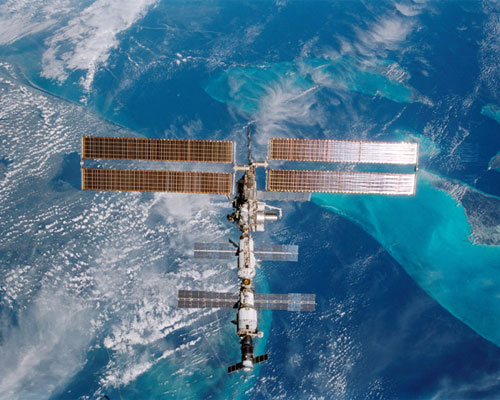 Как называется наука, изучающая небесные тела?
Астрономия
Как называется оптический прибор для исследования космических тел?
Телескоп
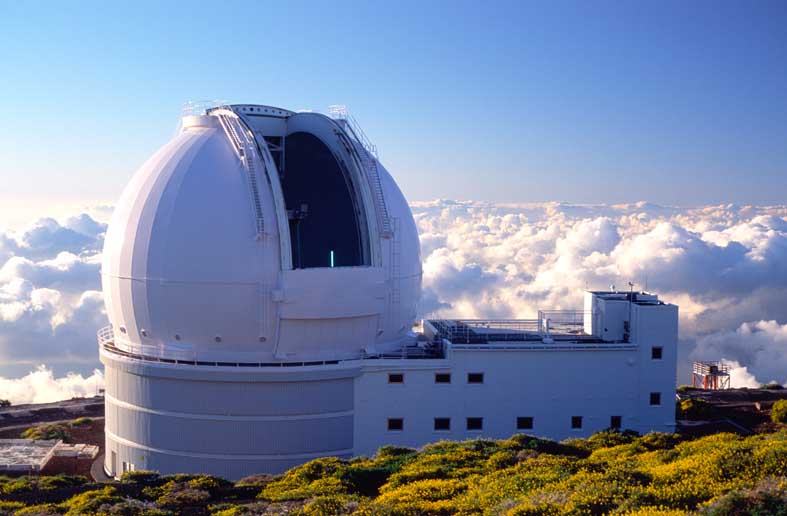 Кто был генеральным конструктором пилотируемых космических аппаратов?
Королев Сергей Павлович(1907-1966)
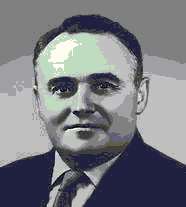 Назовите центральное космическое тело Солнечной системы?
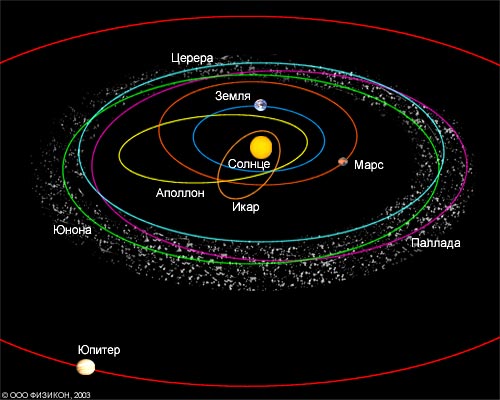 Какую планету называют красной?
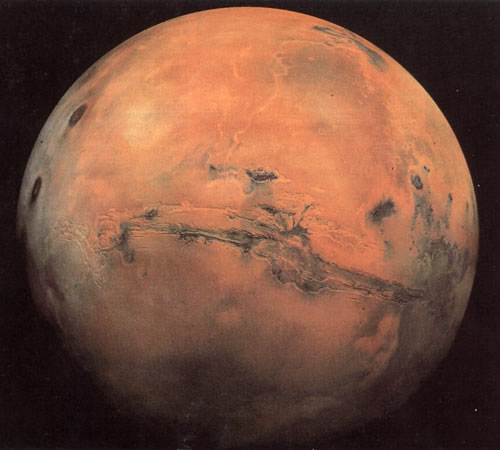 МАРС
Кто первым использовал телескоп для изучения звездного неба?
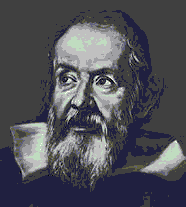 Галилео ГАЛИЛЕЙ
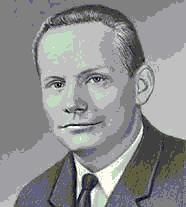 Нил Армстронг 
 и 
Эдвин Олдрин
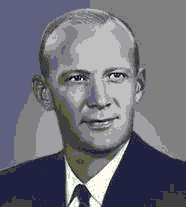 20-21 июля была произведена первая высадка на Луну. Какой стране принадлежал космический корабль?
США
В каком году в около земном космическом пространстве, появилось первое искусственное тело, созданное землянами?
4 октября 1957
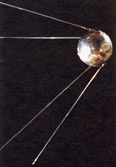 Какая планета Солнечной системы самая большая?
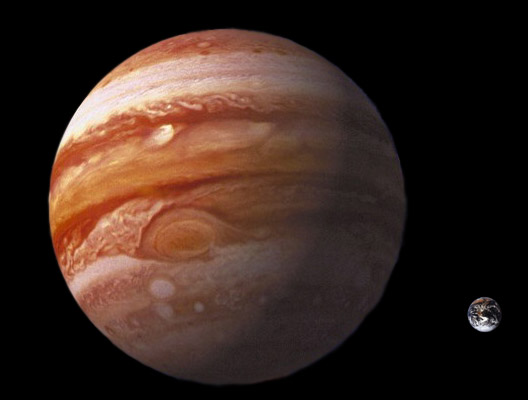 Юпитер
Спасибо за внимание.